Božić
Dan prije Božića
Dan prije Božića je Badnjak ili Badnji dan
Na Badnjak kršćani kite jelku 
Ispod jelke stave jaslice u kojima leži Isus Krist
Badnjak je još i priprema ostale obaveza kao što je pripremanje različitih slastica ili francuske salate
Advent ili Došašće
Došašće ili advent je vrijeme pripreme za nadolazeći blagdan Božić
U Došašću moramo jedni drugima pomagati raznolike poslove 
Došašće je ujedno i početak nove crkvene godine
Božić
Božić je kršćanski blagdan koji kršćani slave rođenje Isusa Krista
Božić se slavi 25.12 po kalendarskoj godini ove godine u srijedu
Blagdani prije Božića
Sveta Lucija je mučenica koja je zbog svoje vjere podnijela mučeništvo 303.godine
Prije Božića imamo blagdan koji se naziva Sveta Kata i Sveta Barbara
Na Svetu Luciji sadimo pšenicu koju na Badnjak stavimo ispod jelke pored jaslica
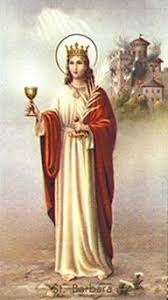 Blagdani nakon Božića
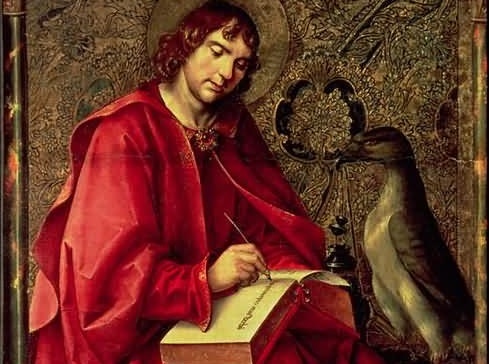 Blagdani nakon Božića je Štefanje-26.12.imendan Svetog Stjepana
Blagdan poslije Božić je Sveti Ivan-27.12. imendan Svetog Ivana
Blagdan nakon Božića i Nove godine su Sveta tri kralj- 6.1.-blagdan Sveta tri kralja
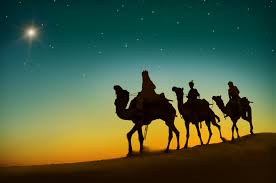 HVALA NA PAŽNJI!UGODAN NASTAVAK DANA!
SRETAN BOŽIĆ I USPJEŠNA 2020.GOD.
Izradila: Dora Židak